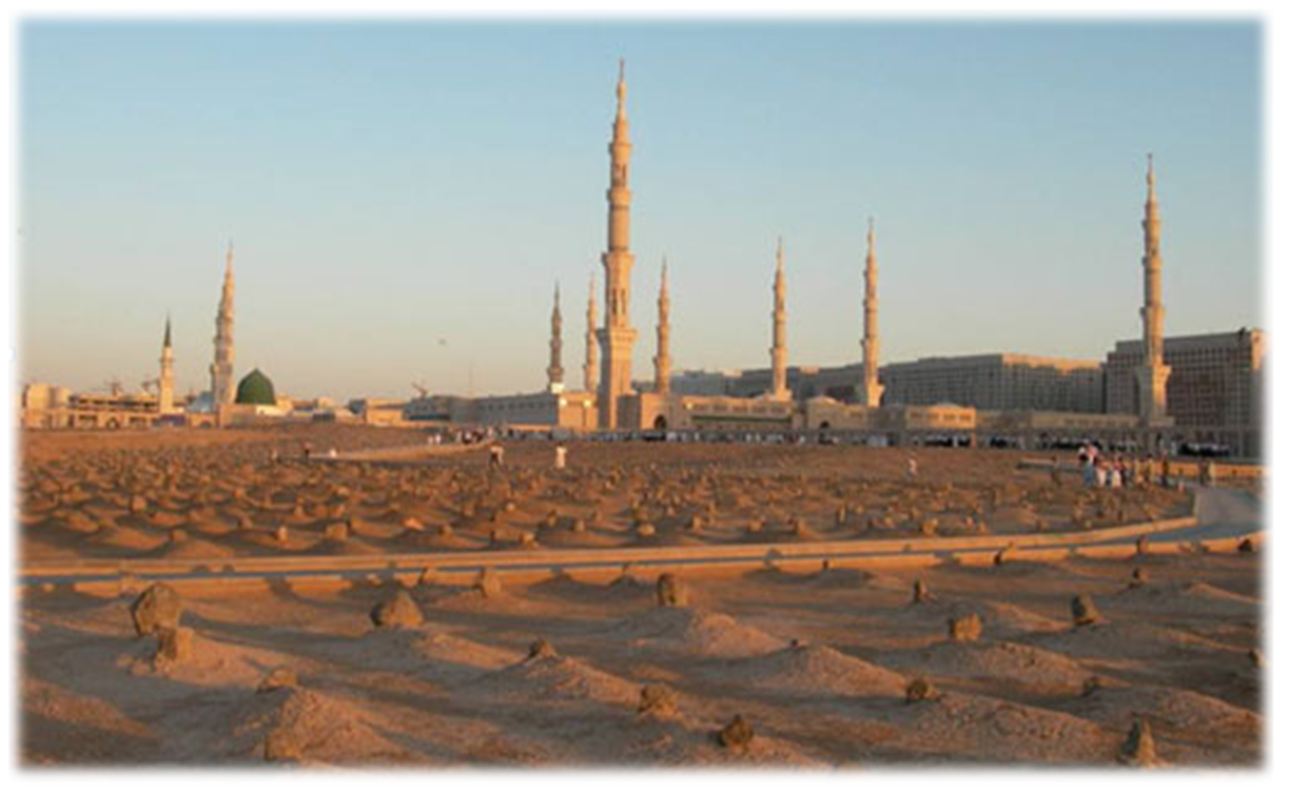 Fortbildungsseminar                                            25.04.2015
Sterbebegleitung im Islam
Eine Ausarbeitung 
von Said Moussaddak
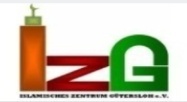 Quranrezitation
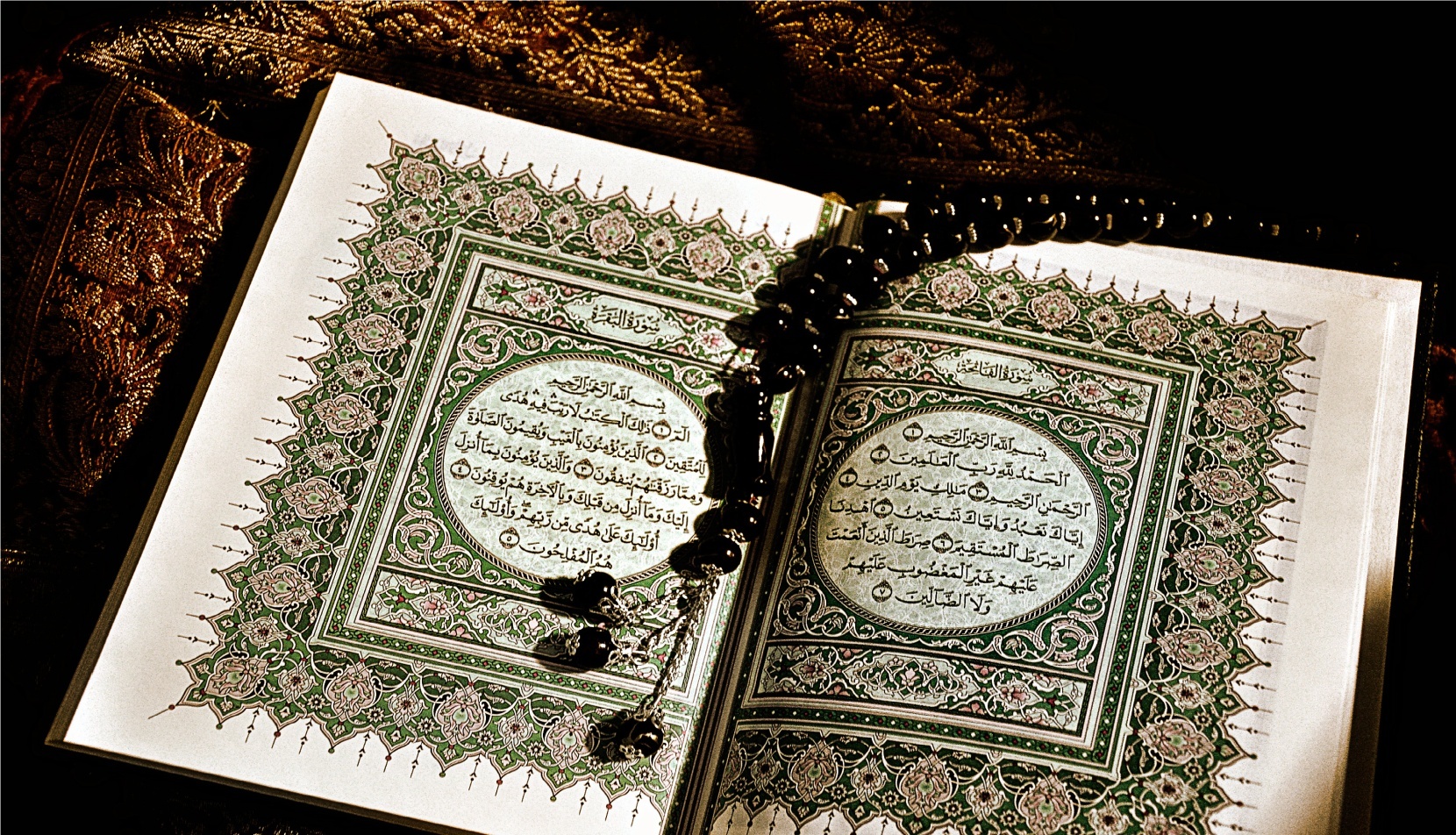 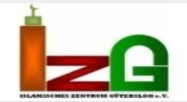 25.04.2015
Fortbildungsseminar
2
Sterbebegleitung im Islam
Unsere Beziehung zum Tod
Der Umgang mit Betroffenen
Handlungsaspekte aus islamischer Sicht
Die Totenwaschung
Das Umwickeln in Tücher
Das Totengebet
Die Beerdigungsriten
Wie geht es weiter?
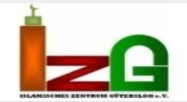 25.04.2015
Fortbildungsseminar
3
Sterbebegleitung im Islam
Unsere Beziehung zum Tod
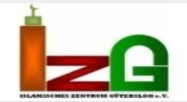 25.04.2015
Fortbildungsseminar
4
Sterbebegleitung im Islam / Unsere Beziehung zum Tod
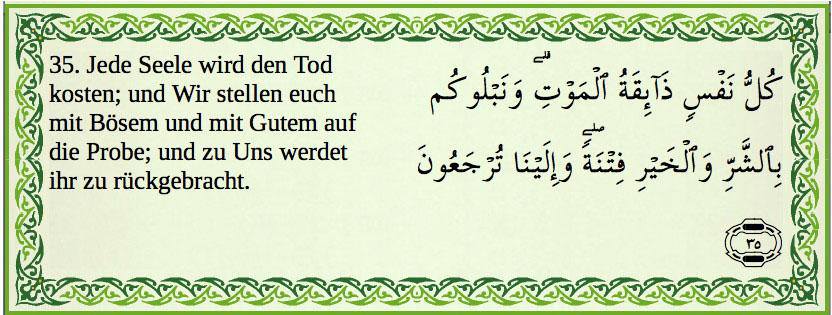 Das Diesseits
Albarzakh
Das Jenseits
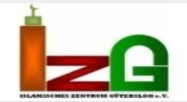 25.04.2015
Fortbildungsseminar
5
Sterbebegleitung im Islam / Unsere Beziehung zum Tod
Der Prophet  „ salla Allahu aleihi wa sallam“  sagte: 

„Vermehrt das Gedenken an den Genusszerstörer“
ALLAH der Erhabene sagte:

"Jede Seele wird den Tod zu kosten bekommen. Und euer Lohn wird wahrlich (erst) am Tag des Gerichts voll ausbezahlt werden. Und wer dann dem Höllenfeuer entrissen und in den Paradiesgarten eingelassen wird, dem wird Erfolg beschieden sein. Und das diesseitige Leben ist nichts als ein trügerischer Genuss. "(3:185)
قال تعالى في سورة آل عمران:
   
(كُلُّ نَفْسٍ ذَائِقَةُ الْمَوْتِ وَإِنَّمَا تُوَفَّوْنَ أُجُورَكُمْ يَوْمَ الْقِيَامَةِ فَمَنْ زُحْزِحَ عَنِ النَّارِ وَأُدْخِلَ الْجَنَّةَ فَقَدْ فَازَ وَمَا الْحَيَاةُ الدُّنْيَا إِلَّا مَتَاعُ الْغُرُورِ)
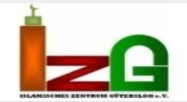 25.04.2015
Fortbildungsseminar
6
Sterbebegleitung im Islam / Unsere Beziehung zum Tod
Was hast Du für den 
Tag des Abschiedes  
vorbereitet ?
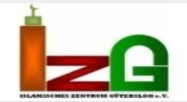 25.04.2015
Fortbildungsseminar
7
Sterbebegleitung im Islam
Der Umgang mit Betroffenen
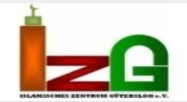 25.04.2015
Fortbildungsseminar
8
Sterbebegleitung im Islam / Der Umgang mit Betroffenen
Der Umgang mit den Angehörigen

 Der Umgang mit dem Sterbenden
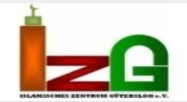 25.04.2015
Fortbildungsseminar
9
Sterbebegleitung im Islam / Der Umgang mit Betroffenen
Der Umgang mit den Angehörigen
Aufklären
Besuchen
Beistand
Hilfe leisten :  z.B. auf die Kinder  aufpassen, kochen, finanzielle Hilfe leisten…
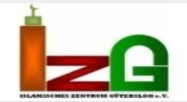 25.04.2015
Fortbildungsseminar
10
Sterbebegleitung im Islam / Der Umgang mit Betroffenen
Der Umgang mit dem Sterbenden
Das Glaubensbekenntnis
 Die Lippen anfeuchten
 Quran rezitieren 
 Nicht viel reden
 Die Ruhe bewahren
 Die Hand festhalten
 Kühlen
 Islamische Wünsche berücksichtigen
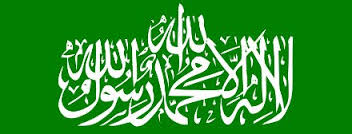 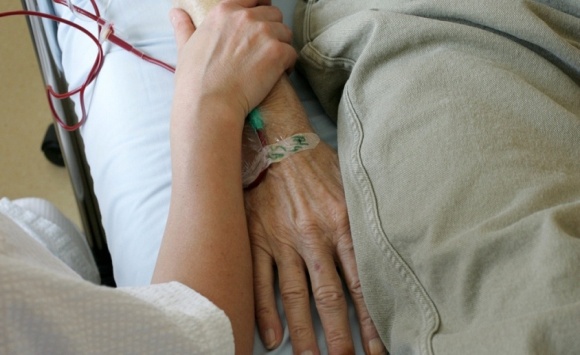 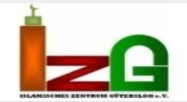 25.04.2015
Fortbildungsseminar
11
Sterbebegleitung im Islam
DER  TOD
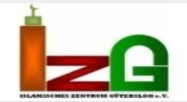 25.04.2015
Fortbildungsseminar
12
Sterbebegleitung im Islam
Handlungsaspekte 
aus islamischer Sicht
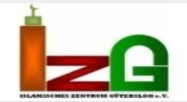 25.04.2015
Fortbildungsseminar
13
Sterbebegleitung im Islam / Handlungsaspekte aus islamischer Sicht
Was muss ich machen?
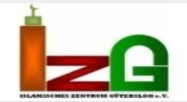 25.04.2015
Fortbildungsseminar
14
Sterbebegleitung im Islam / Handlungsaspekte aus islamischer Sicht
Das muss ich machen …
„ Ina li ALLAHi wa ina ilayhi rajiun “ sagen
  Aufhören Quran zu rezitieren  
  Bevor die sogenannte Totenstarre eintritt:          
      - Kleider ausziehen
      - Alle fremde Sachen vom Körper entfernen
        ( Schmuck, Uhr, Hörgeräte, Gebiss…usw.)    
      - Mund und Augen zuschließen
      - Gerade Position &  Arme an die Seite des Körpers legen
      - Wenn möglich den Verstorbenen Richtung Qibla richten
      - Beine ausstecken, große Zehen zusammenbinden
      - Den Leichnam mit einem Tuch zudecken
  Die Familie benachrichtigen (letztes mal besuchen & Abschied nehmen)
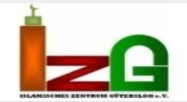 25.04.2015
Fortbildungsseminar
15
Sterbebegleitung im Islam
Die Totenwaschung
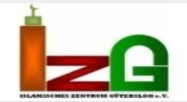 25.04.2015
Fortbildungsseminar
16
Sterbebegleitung im Islam / Die Totenwaschung
Was muss ich 
über die Totenwaschung wissen?
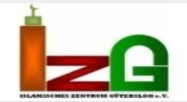 25.04.2015
Fortbildungsseminar
17
Sterbebegleitung im Islam / Die Totenwaschung
Das muss ich wissen…
Das Urteil:
Wünsche des Verstorbenen berücksichtigen (Testament)
Die Schulden
Wer darf waschen ? Die Reihenfolge?
                      Der Auserwählte
		      Nahe Verwandte des Verstorbenen
		      Mann von Mann oder Ehefrau / Frau von Frau oder Ehemann
                     Kinder unter 7 Jahre von Mann oder Frau
Wer wird gewaschen?
		     Kind oder Erwachsene keine Unterschied
		     Tod durch Feuer, Unfall oder Ertrinken ??
Tayamum
Wo wird gewaschen?
		Die  Waschung wird in einem geschlossenen Raum vom Wäscher und Helfer vollzogen 
Wann? 
Lage des Verstorbenen:
Was sagt man währenddessen?
Die Totenwaschung ist eine Kollektivpflicht
Sich beeilen wenn es möglich ist
Füße Richtung Mekka
Bittgebete für den Verstobenen, aufklären
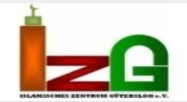 25.04.2015
Fortbildungsseminar
18
Sterbebegleitung im Islam / Die Totenwaschung
Das brauche ich…
1
2
3
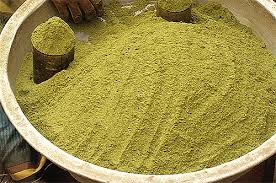 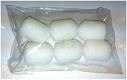 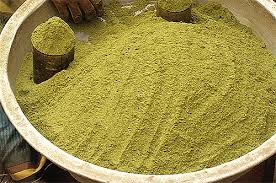 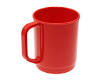 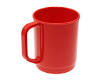 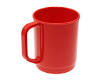 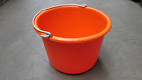 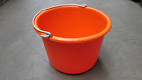 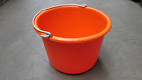 Sidr
Sidr
Kafur
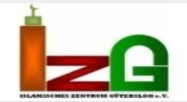 25.04.2015
Fortbildungsseminar
19
Sterbebegleitung im Islam / Die Totenwaschung
Die Vorbereitung…
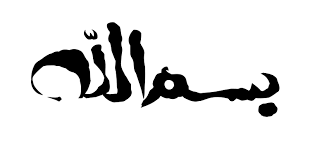 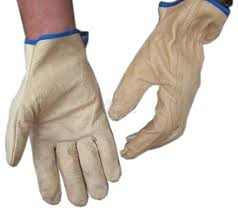 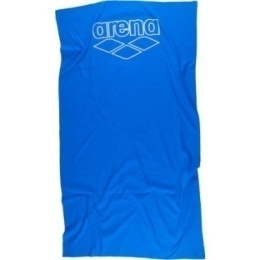 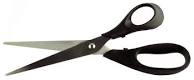 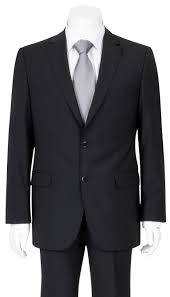 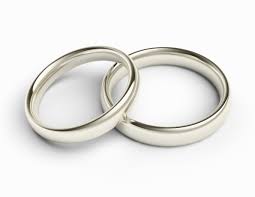 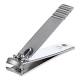 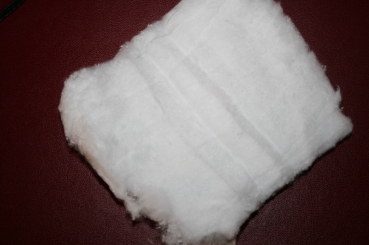 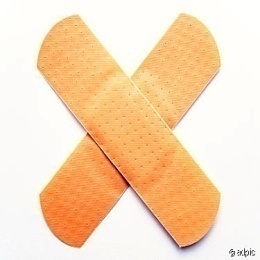 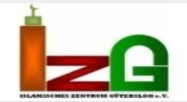 25.04.2015
Fortbildungsseminar
20
Sterbebegleitung im Islam / Die Totenwaschung
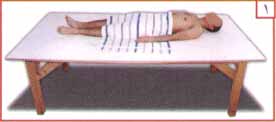 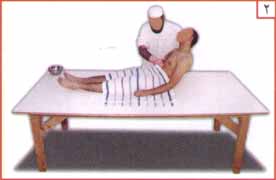 Al-Istinjaa
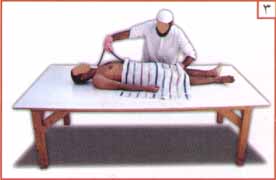 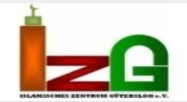 25.04.2015
Fortbildungsseminar
21
Sterbebegleitung im Islam / Die Totenwaschung
Die Gebetswaschung…
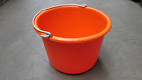 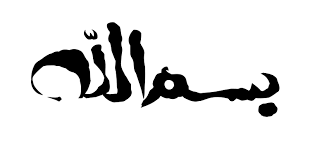 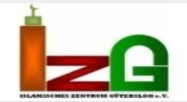 25.04.2015
Fortbildungsseminar
22
Sterbebegleitung im Islam / Die Totenwaschung
Der Ghussul…
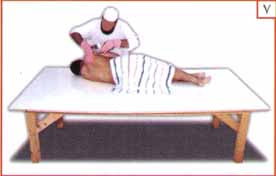 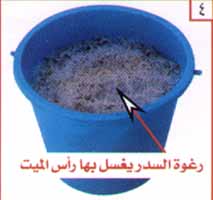 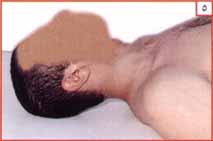 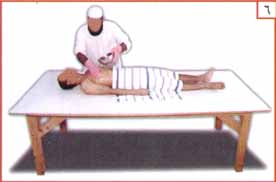 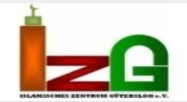 25.04.2015
Fortbildungsseminar
23
Sterbebegleitung im Islam / Die Totenwaschung
Die Totenwaschung
- Live -
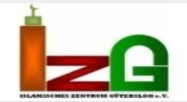 25.04.2015
Fortbildungsseminar
24
Sterbebegleitung im Islam
Das Umwickeln in Tücher
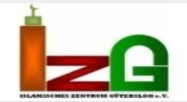 25.04.2015
Fortbildungsseminar
25
Sterbebegleitung im Islam / Das Umwickeln in Tücher
Die Vorbereitung…
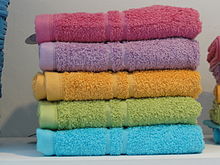 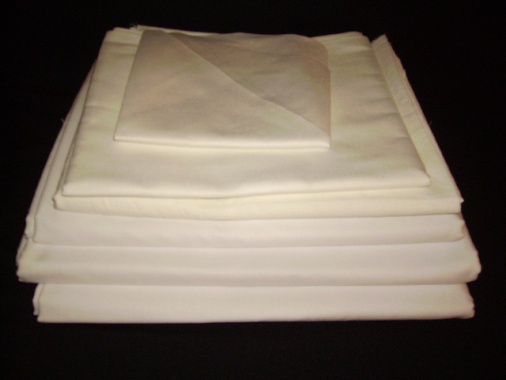 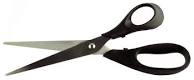 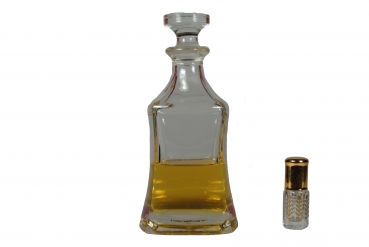 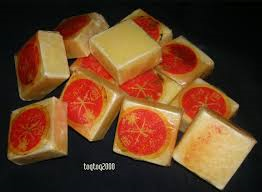 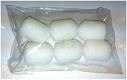 Parfüm
Trockene Misk
Kafur
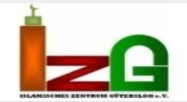 25.04.2015
Fortbildungsseminar
26
Sterbebegleitung im Islam / Das Umwickeln in Tücher
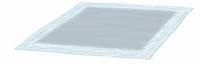 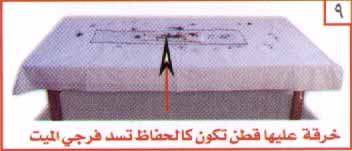 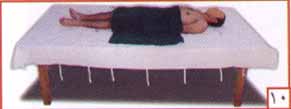 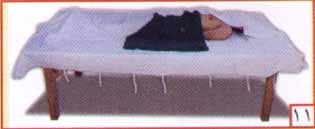 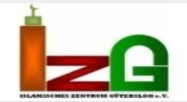 25.04.2015
Fortbildungsseminar
27
Sterbebegleitung im Islam / Das Umwickeln in Tücher
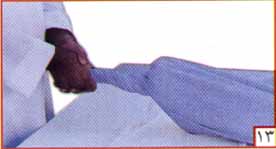 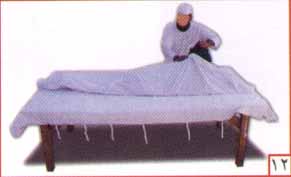 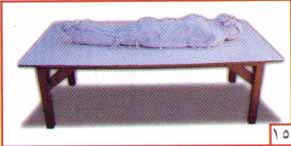 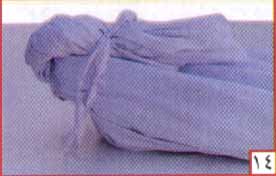 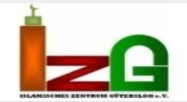 25.04.2015
Fortbildungsseminar
28
Sterbebegleitung im Islam / Das Umwickeln in Tücher
Das Umwickeln in Tücher
- Live -
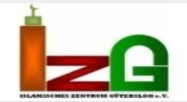 25.04.2015
Fortbildungsseminar
29
Sterbebegleitung im Islam
Das Totengebet
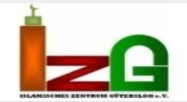 25.04.2015
Fortbildungsseminar
30
Sterbebegleitung im Islam / Das Totengebet
Der Sarg…
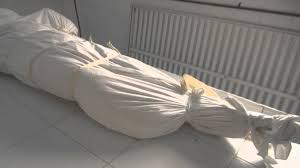 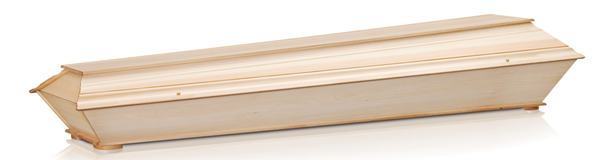 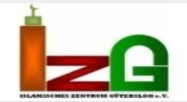 25.04.2015
Fortbildungsseminar
31
Sterbebegleitung im Islam / Das Totengebet
Frau
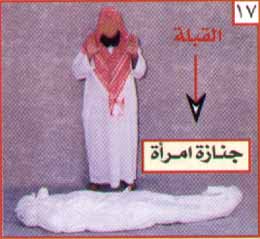 Junge ?
Mädchen ?
Mann
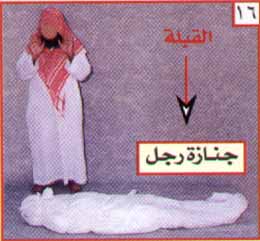 Frau + Mann ?
Frau + Mann + Junge ?
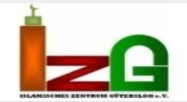 25.04.2015
Fortbildungsseminar
32
[Speaker Notes: xxxxxxxxxxxxxxxxxxxxxxxxxxxxxxxxxxx]
Sterbebegleitung im Islam / Das Totengebet
Das Totengebet
- Live -
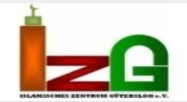 25.04.2015
Fortbildungsseminar
33
Sterbebegleitung im Islam
Die Beerdigungsriten
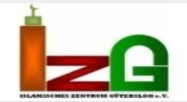 25.04.2015
Fortbildungsseminar
34
Sterbebegleitung im Islam / Die Beerdigungsriten
Der Friedhof…
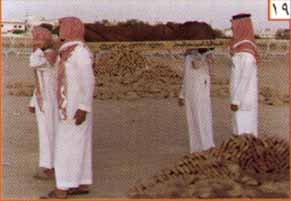 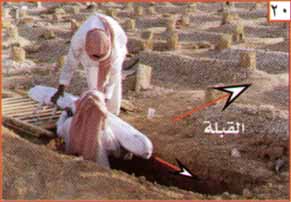 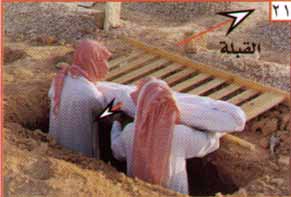 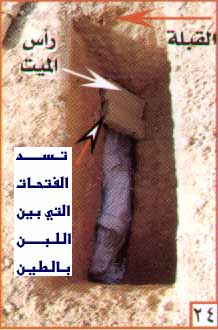 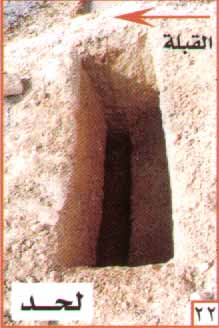 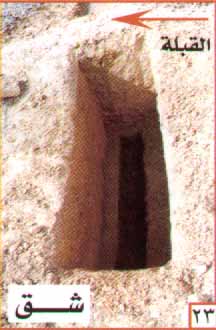 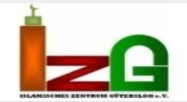 25.04.2015
Fortbildungsseminar
35
Sterbebegleitung im Islam / Die Beerdigungsriten
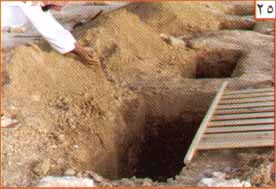 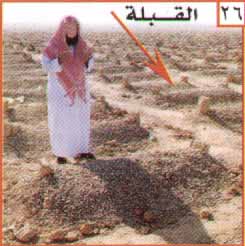 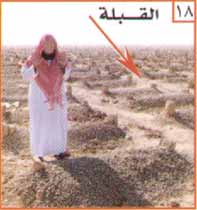 Bittgebete
Totengebet
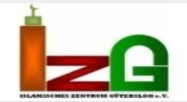 25.04.2015
Fortbildungsseminar
36
Sterbebegleitung im Islam / Das Ende des Diesseits
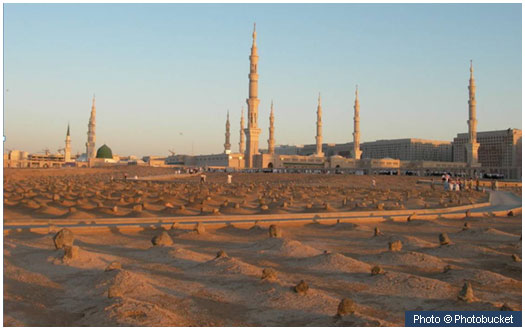 E  N D E
D E  S   D I E S S E I T S !!
Albaqi´e Friedhof
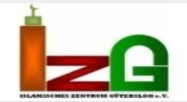 25.04.2015
Fortbildungsseminar
37
Sterbebegleitung im Islam
Wie geht es weiter ?
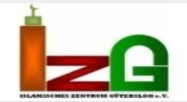 25.04.2015
Fortbildungsseminar
38
Sterbebegleitung im Islam / Wie geht es weiter ?
Was macht man mit dem Grab nach der Beerdigung?
Bauen oder verputzen
Sich auf das Grab setzen
Sich daran lehnen
Spazieren gehen
Moscheen bauen
Lampen anzünden
Handbreite
 Gebete sprechen
 Stein oder etwas anderem
 Oberfläche wölben
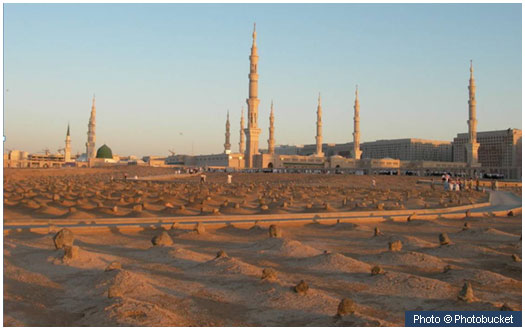 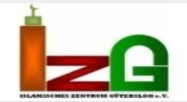 25.04.2015
Fortbildungsseminar
39
Sterbebegleitung im Islam / Wie geht es weiter ?
Welche Regel gilt für den Besuch der Gräber?
Ort der Erinnerung an das Ende und an ein neues Leben  
  Der Besuch der Gräber ist den Frauen nur unter bestimmten Bedingungen erlaubt.
  Die Besucher sagen: "Segen und Frieden auf Euch Gläubige und Muslime, die hier ruhen. Ihr seid die Vorausgehenden, wir werden Euch in schaa ALLAH folgen. Wir bitten ALLAH, uns und Euch das Wohlbefinden zu verleihen„
  Vergebung und Gnade für den verstorbenen bitten
  Es ist streng verboten den Verstorbenen um etwas zu bitten, ihn um seine Hilfe anzurufen, oder um seine Fürsprache anzuhalten
  Man darf nicht mit den Händen über das Grab streichen oder darum herum kreisen
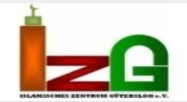 25.04.2015
Fortbildungsseminar
40
Sterbebegleitung im Islam / Wie geht es weiter ?
Welche Regel gilt, um sein Beileid auszusprechen?
Das Beileid bis drei Tage und drei Nächte aussprechen

  Die dazu gehörende Formel ist:
                        „ALLAH erhöhe Eure Belohnung“

  Die Erwiderung dieser Formel lautet: „ALLAH erhöre Eure Gebete und schenke uns und Euch seine Gnade"
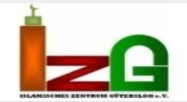 25.04.2015
Fortbildungsseminar
41
Sterbebegleitung im Islam / Wie geht es weiter ?
Wie werden die Trauerfeiern und Trauerversammlungen beurteilt?
Versammlungen zu veranstalten, an denen der Koran während drei Nächten nach dem Tod rezitiert wird, oder Trauerfeiern und besondere Versammlungen am Tag des Todes, oder am dritten oder vierzigsten Tag, oder Jahrestag, sind alles abergläubische Handlungen, die vom Volk eingeführt wurden und weder auf dem Koran noch auf der Sunna des Propheten, noch auf den Überlieferungen der muslimischen Vorfahren basieren.
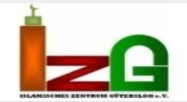 25.04.2015
Fortbildungsseminar
42
Sterbebegleitung im Islam
Möge  ALLAH unsere Sünden vergeben und uns ein gutes Ende
 bescheren




Amin
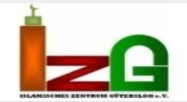 25.04.2015
Fortbildungsseminar
43
Sterbebegleitung im Islam
السلام عليكم ورحمة الله وبركاته
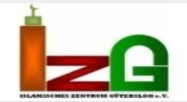 25.04.2015
Fortbildungsseminar
44
Sterbebegleitung im Islam
ENDE
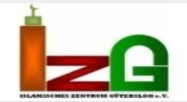 25.04.2015
Fortbildungsseminar
45